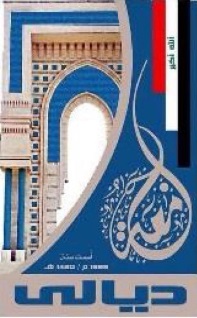 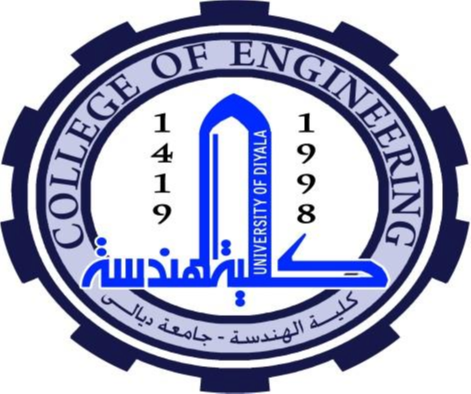 Diyala university 
College of engineering
Department of computer engineering
Second stage
System programing
Lec6-Program-Control-Instructions
Assistant lecturer: Abdullah Thaier Abdalsatir
Chapter 6:	Program Control Instructions
Introduction
This chapter explains the program control instructions, including the jumps, calls, returns, interrupts, and machine control instructions.

This chapter also presents the relational assembly language statements (.IF, .ELSE,
.ELSEIF, .ENDIF, .WHILE, .ENDW, .REPEAT,
and .UNTIL) that are available in version 6.xx and above of MASM or TASM, with version
5.xx set for MASM compatibility.
The Intel Microprocessors: 8086/8088, 80186/80188, 80286, 80386, 80486 Pentium, Pentium Pro Processor, Pentium II, Pentium, 4, and Core2 with 64-bit Extensions Architecture, Programming, and Interfacing, Eighth Edition
Barry B. Brey
Copyright ©2009 by Pearson Education, Inc.
Upper Saddle River, New Jersey 07458 • All rights reserved.
Chapter Objectives
Upon completion of this chapter, you will be able to:


Use both conditional and unconditional jump
instructions to control the flow of a program.

Use the relational assembly language statements .IF, .REPEAT, .WHILE, and so forth in programs.

Use the call and return instructions to include
procedures in the program structure.
The Intel Microprocessors: 8086/8088, 80186/80188, 80286, 80386, 80486 Pentium, Pentium Pro Processor, Pentium II, Pentium, 4, and Core2 with 64-bit Extensions Architecture, Programming, and Interfacing, Eighth Edition
Barry B. Brey
Copyright ©2009 by Pearson Education, Inc.
Upper Saddle River, New Jersey 07458 • All rights reserved.
Chapter Objectives
(cont.)
Upon completion of this chapter, you will be able to:


Explain the operation of the interrupts and
interrupt control instructions.

Use machine control instructions to modify the flag bits.

Use ENTER and LEAVE to enter and leave
programming structures.
The Intel Microprocessors: 8086/8088, 80186/80188, 80286, 80386, 80486 Pentium, Pentium Pro Processor, Pentium II, Pentium, 4, and Core2 with 64-bit Extensions Architecture, Programming, and Interfacing, Eighth Edition
Barry B. Brey
Copyright ©2009 by Pearson Education, Inc.
Upper Saddle River, New Jersey 07458 • All rights reserved.
6–1	THE JUMP GROUP
Allows programmer to skip program sections and branch to any part of memory for the next instruction.

A conditional jump instruction allows decisions based upon numerical tests.

– results are held in the flag bits, then tested by
conditional jump instructions

LOOP and conditional LOOP are also forms of the jump instruction.
The Intel Microprocessors: 8086/8088, 80186/80188, 80286, 80386, 80486 Pentium, Pentium Pro Processor, Pentium II, Pentium, 4, and Core2 with 64-bit Extensions Architecture, Programming, and Interfacing, Eighth Edition
Barry B. Brey
Copyright ©2009 by Pearson Education, Inc.
Upper Saddle River, New Jersey 07458 • All rights reserved.
Unconditional Jump (JMP)
Three types: short jump, near jump, far jump.

Short jump is a 2-byte instruction that allows
jumps or branches to memory locations within
+127 and –128 bytes.

– from the address following the jump

3-byte near jump allows a branch or jump within ±32K bytes from the instruction in the current code segment.
The Intel Microprocessors: 8086/8088, 80186/80188, 80286, 80386, 80486 Pentium, Pentium Pro Processor, Pentium II, Pentium, 4, and Core2 with 64-bit Extensions Architecture, Programming, and Interfacing, Eighth Edition
Barry B. Brey
Copyright ©2009 by Pearson Education, Inc.
Upper Saddle River, New Jersey 07458 • All rights reserved.
5-byte far jump allows a jump to any memory
location within the real memory system.

The short and near jumps are often called
intrasegment jumps.

Far jumps are called intersegment jumps.
The Intel Microprocessors: 8086/8088, 80186/80188, 80286, 80386, 80486 Pentium, Pentium Pro Processor, Pentium II, Pentium, 4, and Core2 with 64-bit Extensions Architecture, Programming, and Interfacing, Eighth Edition
Barry B. Brey
Copyright ©2009 by Pearson Education, Inc.
Upper Saddle River, New Jersey 07458 • All rights reserved.
Figure 6-1  The three main forms of the JMP instruction.  Note that Disp is either an 8- or 16-bit signed displacement  or distance.
Opeode
E  B
Short
Disp
(a)
Opcode
Disp
High
Disp Low
(b)
Near
E  9
Opcode
cs
High
cs
Low
I P
Low
IP
High
Far
E  A
(c)
I
- Pentium Pro Processor, Pentium II, Pentium, 4, and Core2 with 64-bit Extensions
The Intel Microprocessors: 808618088, 80186180188,  80286, 80386, 80486 Pentium,
PEARSON
Copyright ©2009 by Pearson Education, Inc.
Architecture, Programming, and Interfacing, Eighth Edition Barry B. Brey
Upper Saddle River, New Jersey 07458 ·All rights reserved.
Short Jump
Called relative jumps because they can be moved, with related software, to any location in the current code segment without a change.

jump address is not stored with the opcode

a distance, or displacement, follows the opcode

The short jump displacement is a distance represented by a 1-byte signed number whose value ranges between +127 and –128.

Short jump instruction appears in Figure 6–2.
The Intel Microprocessors: 8086/8088, 80186/80188, 80286, 80386, 80486 Pentium, Pentium Pro Processor, Pentium II, Pentium, 4, and Core2 with 64-bit Extensions Architecture, Programming, and Interfacing, Eighth Edition
Barry B. Brey
Copyright ©2009 by Pearson Education, Inc.
Upper Saddle River, New Jersey 07458 • All rights reserved.
Figure 6–2  A short jump to four memory locations beyond the address of the next
instruction.
– when the microprocessor executes a short jump, the displacement is sign-extended and added to the instruction pointer (IP/EIP) to generate the jump address
within the current code segment




– The instruction branches to this new address for the next instruction in the program
The Intel Microprocessors: 8086/8088, 80186/80188, 80286, 80386, 80486 Pentium, Pentium Pro Processor, Pentium II, Pentium, 4, and Core2 with 64-bit Extensions Architecture, Programming, and Interfacing, Eighth Edition
Barry B. Brey
Copyright ©2009 by Pearson Education, Inc.
Upper Saddle River, New Jersey 07458 • All rights reserved.
When a jump references an address, a label
normally identifies the address.
The JMP NEXT instruction is an example.

it jumps to label NEXT for the next instruction

very rare to use an actual hexadecimal address
with any jump instruction

The label NEXT must be followed by a colon
(NEXT:) to allow an instruction to reference it

if a colon does not follow, you cannot jump to it

The only time a colon is used is when the label is used with a jump or call instruction.
The Intel Microprocessors: 8086/8088, 80186/80188, 80286, 80386, 80486 Pentium, Pentium Pro Processor, Pentium II, Pentium, 4, and Core2 with 64-bit Extensions Architecture, Programming, and Interfacing, Eighth Edition
Barry B. Brey
Copyright ©2009 by Pearson Education, Inc.
Upper Saddle River, New Jersey 07458 • All rights reserved.
Near Jump
A near jump passes control to an instruction in
the current code segment located within
±32K bytes from the near jump instruction.

distance is ±2G in 80386 and above when
operated in protected mode

Near jump is a 3-byte instruction with opcode
followed by a signed 16-bit displacement.

80386 - Pentium 4 displacement is 32 bits and the near jump is 5 bytes long
The Intel Microprocessors: 8086/8088, 80186/80188, 80286, 80386, 80486 Pentium, Pentium Pro Processor, Pentium II, Pentium, 4, and Core2 with 64-bit Extensions Architecture, Programming, and Interfacing, Eighth Edition
Barry B. Brey
Copyright ©2009 by Pearson Education, Inc.
Upper Saddle River, New Jersey 07458 • All rights reserved.
Signed displacement adds to the instruction
pointer (IP) to generate the jump address.
– because signed displacement is ±32K, a near jump can jump to any memory location within the current real mode code segment

The protected mode code segment in the
80386 and above can be 4G bytes long.

– 32-bit displacement allows a near jump to any
location within ±2G bytes

Figure 6–3 illustrates the operation of the real
mode near jump instruction.
The Intel Microprocessors: 8086/8088, 80186/80188, 80286, 80386, 80486 Pentium, Pentium Pro Processor, Pentium II, Pentium, 4, and Core2 with 64-bit Extensions Architecture, Programming, and Interfacing, Eighth Edition
Barry B. Brey
Copyright ©2009 by Pearson Education, Inc.
Upper Saddle River, New Jersey 07458 • All rights reserved.
Figure 6-3  A near jump that adds the displacement (0002H) to the contents of IP.
-
Memory
1000A

10009

10008

10007

10006

10005

10004

10003

10002

10001

10000
CS = 1000H
IP = 0002H
New IP = 0005H
....,
- Architecture, Programming, and Interfacing, Eighth Edition
The Intel Microprocessors: 808618088, 80186180188,  80286, 80386, 80486 Pentium,
Pentium Pro Processor, Pentium II, Pentium, 4, and Core2 with 64-bit Extensions
PEARSON
Copyright ©2009 by Pearson Education, Inc.
Upper Saddle River, New Jersey 07458 ·All rights reserved.
Barry B. Brey
The near jump is also relocatable because it
is also a relative jump.

This feature, along with the relocatable data segments, Intel microprocessors ideal for use in a general-purpose computer system.

Software can be written and loaded anywhere in the memory and function without modification because of the relative jumps and relocatable data segments.
The Intel Microprocessors: 8086/8088, 80186/80188, 80286, 80386, 80486 Pentium, Pentium Pro Processor, Pentium II, Pentium, 4, and Core2 with 64-bit Extensions Architecture, Programming, and Interfacing, Eighth Edition
Barry B. Brey
Copyright ©2009 by Pearson Education, Inc.
Upper Saddle River, New Jersey 07458 • All rights reserved.
Far Jump
Obtains a new segment and offset address
to accomplish the jump:

bytes 2 and 3 of this 5-byte instruction contain the new offset address

bytes 4 and 5 contain the new segment address

in protected mode, the segment address accesses a descriptor with the base address of the far jump segment

offset address, either 16 or 32 bits, contains the
offset address within the new code segment
The Intel Microprocessors: 8086/8088, 80186/80188, 80286, 80386, 80486 Pentium, Pentium Pro Processor, Pentium II, Pentium, 4, and Core2 with 64-bit Extensions Architecture, Programming, and Interfacing, Eighth Edition
Barry B. Brey
Copyright ©2009 by Pearson Education, Inc.
Upper Saddle River, New Jersey 07458 • All rights reserved.
Figure 6-4  A far jump  instruction replaces the contents of both CS and IP with 4 bytes following  the opcode.




Memory
A3129 A3128 A3127 A3126
..,.
......,
A3
10004

10003

10002

10001

10000
00
Far jump
01
27
--
JMP
- Pentium Pro Processor, Pentium II, Pentium, 4, and Core2 with 64-bit Extensions
The Intel Microprocessors: 808618088, 80186180188,  80286, 80386, 80486 Pentium,
PEARSON
Copyright ©2009 by Pearson Education, Inc.
Architecture, Programming, and Interfacing, Eighth Edition Barry B. Brey
Upper Saddle River, New Jersey 07458 ·All rights reserved.
The far jump instruction sometimes appears
with the FAR PTR directive.
another way to obtain a far jump is to define a label as a far label

a label is far only if it is external to the current
code segment or procedure

The JMP UP instruction references a far label.

– label UP is defined as a far label by the EXTRN UP:FAR directive

External labels appear in programs that
contain more than one program file.
The Intel Microprocessors: 8086/8088, 80186/80188, 80286, 80386, 80486 Pentium, Pentium Pro Processor, Pentium II, Pentium, 4, and Core2 with 64-bit Extensions Architecture, Programming, and Interfacing, Eighth Edition
Barry B. Brey
Copyright ©2009 by Pearson Education, Inc.
Upper Saddle River, New Jersey 07458 • All rights reserved.
use a double colon (LABEL::)
Another way of defining a label as global is to
– required inside procedure blocks defined as near if the label is accessed from outside the procedure block

When the program files are joined, the linker inserts the address for the UP label into the JMP UP instruction.

Also inserts segment address in JMP START instruction.
The Intel Microprocessors: 8086/8088, 80186/80188, 80286, 80386, 80486 Pentium, Pentium Pro Processor, Pentium II, Pentium, 4, and Core2 with 64-bit Extensions Architecture, Programming, and Interfacing, Eighth Edition
Barry B. Brey
Copyright ©2009 by Pearson Education, Inc.
Upper Saddle River, New Jersey 07458 • All rights reserved.
Jumps with Register Operands
Jump can also use a 16- or 32-bit register as
an operand.

automatically sets up as an indirect jump

address of the jump is in the register specified
by the jump instruction

Unlike displacement associated with the near jump, register contents are transferred directly into the instruction pointer.

An indirect jump does not add to the
instruction pointer.
The Intel Microprocessors: 8086/8088, 80186/80188, 80286, 80386, 80486 Pentium, Pentium Pro Processor, Pentium II, Pentium, 4, and Core2 with 64-bit Extensions Architecture, Programming, and Interfacing, Eighth Edition
Barry B. Brey
Copyright ©2009 by Pearson Education, Inc.
Upper Saddle River, New Jersey 07458 • All rights reserved.
JMP AX, for example, copies the contents of
the AX register into the IP.
– allows a jump to any location within the current code segment

In 80386 and above, JMP EAX also jumps to
any location within the current code segment;

– in protected mode the code segment can be 4G bytes long, so a 32-bit offset address is needed
The Intel Microprocessors: 8086/8088, 80186/80188, 80286, 80386, 80486 Pentium, Pentium Pro Processor, Pentium II, Pentium, 4, and Core2 with 64-bit Extensions Architecture, Programming, and Interfacing, Eighth Edition
Barry B. Brey
Copyright ©2009 by Pearson Education, Inc.
Upper Saddle River, New Jersey 07458 • All rights reserved.
Indirect Jumps Using an Index
Jump instruction may also use the [ ] form of
addressing to directly access the jump table.

The jump table can contain offset addresses for near indirect jumps, or segment and offset addresses for far indirect jumps.

– also known as a double-indirect jump if the
register jump is called an indirect jump

The assembler assumes that the jump is near unless the FAR PTR directive indicates a far jump instruction.
The Intel Microprocessors: 8086/8088, 80186/80188, 80286, 80386, 80486 Pentium, Pentium Pro Processor, Pentium II, Pentium, 4, and Core2 with 64-bit Extensions Architecture, Programming, and Interfacing, Eighth Edition
Barry B. Brey
Copyright ©2009 by Pearson Education, Inc.
Upper Saddle River, New Jersey 07458 • All rights reserved.
Mechanism used to access the jump table is
identical with a normal memory reference.
– JMP TABLE [SI] instruction points to a jump address stored at the code segment offset location addressed by SI

Both the register and indirect indexed jump
instructions usually address a 16-bit offset.

both types of jumps are near jumps

If JMP FAR PTR [SI] or JMP TABLE [SI], with
TABLE data defined with the DD directive:

microprocessor assumes the jump table contains
doubleword, 32-bit addresses (IP and CS)
The Intel Microprocessors: 8086/8088, 80186/80188, 80286, 80386, 80486 Pentium, Pentium Pro Processor, Pentium II, Pentium, 4, and Core2 with 64-bit Extensions Architecture, Programming, and Interfacing, Eighth Edition
Barry B. Brey
Copyright ©2009 by Pearson Education, Inc.
Upper Saddle River, New Jersey 07458 • All rights reserved.
Conditional Jumps and Conditional
Sets
Always short jumps in 8086 - 80286.

limits range to within +127 and –128 bytes from
the location following the conditional jump

In 80386 and above, conditional jumps are either short or near jumps (±32K).

in 64-bit mode of the Pentium 4, the near jump distance is ±2G for the conditional jumps

Allows a conditional jump to any location
within the current code segment.
The Intel Microprocessors: 8086/8088, 80186/80188, 80286, 80386, 80486 Pentium, Pentium Pro Processor, Pentium II, Pentium, 4, and Core2 with 64-bit Extensions Architecture, Programming, and Interfacing, Eighth Edition
Barry B. Brey
Copyright ©2009 by Pearson Education, Inc.
Upper Saddle River, New Jersey 07458 • All rights reserved.
Conditional jump instructions test flag bits:
sign (S), zero (Z), carry (C)

parity (P), overflow (0)

If the condition under test is true, a branch to the label associated with the jump instruction occurs.

if false, next sequential step in program executes

for example, a JC will jump if the carry bit is set

Most conditional jump instructions are straightforward as they often test one flag bit.

although some test more than one
The Intel Microprocessors: 8086/8088, 80186/80188, 80286, 80386, 80486 Pentium, Pentium Pro Processor, Pentium II, Pentium, 4, and Core2 with 64-bit Extensions Architecture, Programming, and Interfacing, Eighth Edition
Barry B. Brey
Copyright ©2009 by Pearson Education, Inc.
Upper Saddle River, New Jersey 07458 • All rights reserved.
Because both signed and unsigned numbers
are used in programming.

Because the order of these numbers is different, there are two sets of conditional jump instructions for magnitude comparisons.

16- and 32-bit numbers follow the same order
as 8-bit numbers, except that they are larger.

Figure 6–5 shows the order of both signed
and unsigned 8-bit numbers.
The Intel Microprocessors: 8086/8088, 80186/80188, 80286, 80386, 80486 Pentium, Pentium Pro Processor, Pentium II, Pentium, 4, and Core2 with 64-bit Extensions Architecture, Programming, and Interfacing, Eighth Edition
Barry B. Brey
Copyright ©2009 by Pearson Education, Inc.
Upper Saddle River, New Jersey 07458 • All rights reserved.
Figure 6-5	Signed and unsigned numbers follow different orders.
Unsigned numbers
Signed numbers
+127
+126
255
254
----
-
-
+2 -
132
131
130
129
128	-SOH
+1
+0
-1
-2
-
-
............
- Architecture, Programming, and Interfacing, Eighth Edition
The Intel Microprocessors: 808618088, 80186180188,  80286, 80386, 80486 Pentium,
Pentium Pro Processor, Pentium II, Pentium, 4, and Core2 with 64-bit Extensions
PEARSON
Copyright ©2009 by Pearson Education, Inc.
Upper Saddle River, New Jersey 07458 ·All rights reserved.
Barry B. Brey
When signed numbers are compared, use the
JG, JL, JGE, JLE, JE, and JNE instructions.
– terms greater than and less than refer to signed numbers

When unsigned numbers are compared, use
the JA, JB, JAB, JBE, JE, and JNE
instructions.

– terms above and below refer to unsigned
numbers

Remaining conditional jumps test individual
flag bits, such as overflow and parity.
The Intel Microprocessors: 8086/8088, 80186/80188, 80286, 80386, 80486 Pentium, Pentium Pro Processor, Pentium II, Pentium, 4, and Core2 with 64-bit Extensions Architecture, Programming, and Interfacing, Eighth Edition
Barry B. Brey
Copyright ©2009 by Pearson Education, Inc.
Upper Saddle River, New Jersey 07458 • All rights reserved.
Remaining conditional jumps test individual
flag bits, such as overflow and parity.
– notice that JE has an alternative opcode JZ

All instructions have alternates, but many aren’t used in programming because they don’t usually fit the condition under test.
The Intel Microprocessors: 8086/8088, 80186/80188, 80286, 80386, 80486 Pentium, Pentium Pro Processor, Pentium II, Pentium, 4, and Core2 with 64-bit Extensions Architecture, Programming, and Interfacing, Eighth Edition
Barry B. Brey
Copyright ©2009 by Pearson Education, Inc.
Upper Saddle River, New Jersey 07458 • All rights reserved.
The Conditional Set Instructions
80386 - Core2 processors also contain
conditional set instructions.

conditions tested by conditional jumps put to work with the conditional set instructions

conditional set instructions set a byte to either 01H or clear a byte to 00H, depending on the outcome of the condition under test

Useful where a condition must be tested at a point much later in the program.
The Intel Microprocessors: 8086/8088, 80186/80188, 80286, 80386, 80486 Pentium, Pentium Pro Processor, Pentium II, Pentium, 4, and Core2 with 64-bit Extensions Architecture, Programming, and Interfacing, Eighth Edition
Barry B. Brey
Copyright ©2009 by Pearson Education, Inc.
Upper Saddle River, New Jersey 07458 • All rights reserved.
LOOP
A combination of a decrement CX and the JNZ
conditional jump.

In 8086 - 80286 LOOP decrements CX.

if CX != 0, it jumps to the address indicated
by the label

If CX becomes 0, the next sequential instruction
executes

In 80386 and above, LOOP decrements either CX or ECX, depending upon instruction mode.
The Intel Microprocessors: 8086/8088, 80186/80188, 80286, 80386, 80486 Pentium, Pentium Pro Processor, Pentium II, Pentium, 4, and Core2 with 64-bit Extensions Architecture, Programming, and Interfacing, Eighth Edition
Barry B. Brey
Copyright ©2009 by Pearson Education, Inc.
Upper Saddle River, New Jersey 07458 • All rights reserved.
In 16-bit instruction mode, LOOP uses CX; in
the 32-bit mode, LOOP uses ECX.
– default is changed by the LOOPW (using CX) and LOOPD (using ECX) instructions 80386 - Core2

In 64-bit mode, the loop counter is in RCX.

– and is 64 bits wide

There is no direct move from segment register
to segment register instruction.
The Intel Microprocessors: 8086/8088, 80186/80188, 80286, 80386, 80486 Pentium, Pentium Pro Processor, Pentium II, Pentium, 4, and Core2 with 64-bit Extensions Architecture, Programming, and Interfacing, Eighth Edition
Barry B. Brey
Copyright ©2009 by Pearson Education, Inc.
Upper Saddle River, New Jersey 07458 • All rights reserved.
Conditional LOOPs
LOOP instruction also has conditional forms:
LOOPE and LOOPNE

LOOPE (loop while equal) instruction jumps if CX != 0 while an equal condition exists.

will exit loop if the condition is not equal or the CX register decrements to 0

LOOPNE (loop while not equal) jumps if CX
!= 0 while a not-equal condition exists.

will exit loop if the condition is equal or the CX
register decrements to 0
The Intel Microprocessors: 8086/8088, 80186/80188, 80286, 80386, 80486 Pentium, Pentium Pro Processor, Pentium II, Pentium, 4, and Core2 with 64-bit Extensions Architecture, Programming, and Interfacing, Eighth Edition
Barry B. Brey
Copyright ©2009 by Pearson Education, Inc.
Upper Saddle River, New Jersey 07458 • All rights reserved.
In 80386 - Core2 processors, conditional
LOOP can use CX or ECX as the counter.
– LOOPEW/LOOPED or LOOPNEW/LOOPNED
override the instruction mode if needed

Under 64-bit operation, the loop counter uses
RCX and is 64 bits in width

Alternates exist for LOOPE and LOOPNE.

LOOPE same as LOOPZ

LOOPNE instruction is the same as LOOPNZ

In most programs, only the LOOPE and LOOPNE apply.
The Intel Microprocessors: 8086/8088, 80186/80188, 80286, 80386, 80486 Pentium, Pentium Pro Processor, Pentium II, Pentium, 4, and Core2 with 64-bit Extensions Architecture, Programming, and Interfacing, Eighth Edition
Barry B. Brey
Copyright ©2009 by Pearson Education, Inc.
Upper Saddle River, New Jersey 07458 • All rights reserved.
6–2	CONTROLLING THE FLOW OF
THE PROGRAM
Easier to use assembly language statements
.IF, .ELSE, .ELSEIF, and .ENDIF to control the flow of the program than to use the correct conditional jump statement.

– these statements always indicate a special
assembly language command to MASM

Control flow assembly language statements beginning with a period available to MASM version 6.xx, and not to earlier versions.
The Intel Microprocessors: 8086/8088, 80186/80188, 80286, 80386, 80486 Pentium, Pentium Pro Processor, Pentium II, Pentium, 4, and Core2 with 64-bit Extensions Architecture, Programming, and Interfacing, Eighth Edition
Barry B. Brey
Copyright ©2009 by Pearson Education, Inc.
Upper Saddle River, New Jersey 07458 • All rights reserved.
Other statements developed include
.REPEAT–.UNTIL and .WHILE–.ENDW.
– the dot commands do not function using the Visual C++ inline assembler

Never use uppercase for assembly language
commands with the inline assembler.

– some of them are reserved by C++ and will cause problems
The Intel Microprocessors: 8086/8088, 80186/80188, 80286, 80386, 80486 Pentium, Pentium Pro Processor, Pentium II, Pentium, 4, and Core2 with 64-bit Extensions Architecture, Programming, and Interfacing, Eighth Edition
Barry B. Brey
Copyright ©2009 by Pearson Education, Inc.
Upper Saddle River, New Jersey 07458 • All rights reserved.
WHILE Loops
Used with a condition to begin the loop.

the .ENDW statement ends the loop

The .BREAK and .CONTINUE statements are
available for use with the while loop.

.BREAK is often followed by .IF to select the break condition as in .BREAK .IF AL == 0DH

.CONTINUE can be used to allow a DO–.WHILE
loop to continue if a certain condition is met

The .BREAK and .CONTINUE commands function the same manner in C++.
The Intel Microprocessors: 8086/8088, 80186/80188, 80286, 80386, 80486 Pentium, Pentium Pro Processor, Pentium II, Pentium, 4, and Core2 with 64-bit Extensions Architecture, Programming, and Interfacing, Eighth Edition
Barry B. Brey
Copyright ©2009 by Pearson Education, Inc.
Upper Saddle River, New Jersey 07458 • All rights reserved.
REPEAT-UNTIL Loops
A series of instructions is repeated until some
condition occurs.

The .REPEAT statement defines the start of the loop.

end is defined with the .UNTIL statement, which contains a condition

An .UNTILCXZ instruction uses the LOOP
instruction to check CX for a repeat loop.

.UNTILCXZ uses the CX register as a counter
to repeat a loop a fixed number of times
The Intel Microprocessors: 8086/8088, 80186/80188, 80286, 80386, 80486 Pentium, Pentium Pro Processor, Pentium II, Pentium, 4, and Core2 with 64-bit Extensions Architecture, Programming, and Interfacing, Eighth Edition
Barry B. Brey
Copyright ©2009 by Pearson Education, Inc.
Upper Saddle River, New Jersey 07458 • All rights reserved.
6–3	PROCEDURES
A procedure is a group of instructions that
usually performs one task.

subroutine, method, or function is an important part of any system’s architecture

A procedure is a reusable section of the software stored in memory once, used as often as necessary.

saves memory space and makes it easier to develop software
The Intel Microprocessors: 8086/8088, 80186/80188, 80286, 80386, 80486 Pentium, Pentium Pro Processor, Pentium II, Pentium, 4, and Core2 with 64-bit Extensions Architecture, Programming, and Interfacing, Eighth Edition
Barry B. Brey
Copyright ©2009 by Pearson Education, Inc.
Upper Saddle River, New Jersey 07458 • All rights reserved.
Disadvantage of procedure is time it takes the
computer to link to, and return from it.
– CALL links to the procedure; the RET (return) instruction returns from the procedure

CALL pushes the address of the instruction following the CALL (return address) on the stack.

– the stack stores the return address when a
procedure is called during a program

RET instruction removes an address from the stack so the program returns to the instruction following the CALL.
The Intel Microprocessors: 8086/8088, 80186/80188, 80286, 80386, 80486 Pentium, Pentium Pro Processor, Pentium II, Pentium, 4, and Core2 with 64-bit Extensions Architecture, Programming, and Interfacing, Eighth Edition
Barry B. Brey
Copyright ©2009 by Pearson Education, Inc.
Upper Saddle River, New Jersey 07458 • All rights reserved.
A procedure begins with the PROC directive
and ends with the ENDP directive.
– each directive appears with the procedure name

PROC is followed by the type of procedure:

NEAR or FAR

In MASM version 6.x, the NEAR or FAR type can be followed by the USES statement.

USES allows any number of registers to be automatically pushed to the stack and popped from the stack within the procedure
The Intel Microprocessors: 8086/8088, 80186/80188, 80286, 80386, 80486 Pentium, Pentium Pro Processor, Pentium II, Pentium, 4, and Core2 with 64-bit Extensions Architecture, Programming, and Interfacing, Eighth Edition
Barry B. Brey
Copyright ©2009 by Pearson Education, Inc.
Upper Saddle River, New Jersey 07458 • All rights reserved.
Procedures that are to be used by all software
(global) should be written as far procedures.

Procedures that are used by a given task (local) are normally defined as near procedures.

Most procedures are near procedures.
The Intel Microprocessors: 8086/8088, 80186/80188, 80286, 80386, 80486 Pentium, Pentium Pro Processor, Pentium II, Pentium, 4, and Core2 with 64-bit Extensions Architecture, Programming, and Interfacing, Eighth Edition
Barry B. Brey
Copyright ©2009 by Pearson Education, Inc.
Upper Saddle River, New Jersey 07458 • All rights reserved.
CALL
Transfers the flow of the program to the
procedure.

CALL instruction differs from the jump instruction because a CALL saves a return address on the stack.

The return address returns control to the instruction that immediately follows the CALL in a program when a RET instruction executes.
The Intel Microprocessors: 8086/8088, 80186/80188, 80286, 80386, 80486 Pentium, Pentium Pro Processor, Pentium II, Pentium, 4, and Core2 with 64-bit Extensions Architecture, Programming, and Interfacing, Eighth Edition
Barry B. Brey
Copyright ©2009 by Pearson Education, Inc.
Upper Saddle River, New Jersey 07458 • All rights reserved.
Near CALL
3 bytes long.

the first byte contains the opcode; the second
and third bytes contain the displacement

When the near CALL executes, it first pushes the offset address of the next instruction onto the stack.

offset address of the next instruction appears in
the instruction pointer (IP or EIP)

It then adds displacement from bytes 2 & 3 to the IP to transfer control to the procedure.
The Intel Microprocessors: 8086/8088, 80186/80188, 80286, 80386, 80486 Pentium, Pentium Pro Processor, Pentium II, Pentium, 4, and Core2 with 64-bit Extensions Architecture, Programming, and Interfacing, Eighth Edition
Barry B. Brey
Copyright ©2009 by Pearson Education, Inc.
Upper Saddle River, New Jersey 07458 • All rights reserved.
Why save the IP or EIP on the stack?
– the instruction pointer always points to the next instruction in the program

For the CALL instruction, the contents of IP/EIP are pushed onto the stack.

– program control passes to the instruction
following the CALL after a procedure ends

Figure 6–6 shows the return address (IP) stored on the stack and the call to the procedure.
The Intel Microprocessors: 8086/8088, 80186/80188, 80286, 80386, 80486 Pentium, Pentium Pro Processor, Pentium II, Pentium, 4, and Core2 with 64-bit Extensions Architecture, Programming, and Interfacing, Eighth Edition
Barry B. Brey
Copyright ©2009 by Pearson Education, Inc.
Upper Saddle River, New Jersey 07458 • All rights reserved.
Figure 6-6  The effect of a near CALL on the stack and the instruction pointer.
Memory
AFFFF AFFFE AFFFO
00
Stack
SP
03
11003

11002

11001

11000
(Procedure)
SP before CALL = FFFF SS before CALL = AOOO
IP  before CALL = 0003
10004

10003

10002

10001

10000
} Near CALL
- Architecture, Programming, and Interfacing, Eighth Edition
The Intel Microprocessors: 808618088, 80186180188,  80286, 80386, 80486 Pentium,
Pentium Pro Processor, Pentium II, Pentium, 4, and Core2 with 64-bit Extensions
PEARSON
Copyright ©2009 by Pearson Education, Inc.
Upper Saddle River, New Jersey 07458 ·All rights reserved.
Barry B. Brey
Far CALL
5-byte instruction contains an opcode followed
by the next value for the IP and CS registers.

bytes 2 and 3 contain new contents of the IP

bytes 4 and 5 contain the new contents for CS

Far CALL places the contents of both IP and CS on the stack before jumping to the address indicated by bytes 2 through 5.

This allows far CALL to call a procedure located anywhere in the memory and return from that procedure.
The Intel Microprocessors: 8086/8088, 80186/80188, 80286, 80386, 80486 Pentium, Pentium Pro Processor, Pentium II, Pentium, 4, and Core2 with 64-bit Extensions Architecture, Programming, and Interfacing, Eighth Edition
Barry B. Brey
Copyright ©2009 by Pearson Education, Inc.
Upper Saddle River, New Jersey 07458 • All rights reserved.
Figure 6–7 shows how far CALL calls a far
procedure.
– contents of IP and CS are pushed onto the stack

The program branches to the procedure.

A variant of far call exists as CALLF, but should be avoided in favor of defining the type of call instruction with the PROC statement

In 64-bit mode a far call is to any memory location and information placed onto the stack is an 8-byte number.

the far return instruction retrieves an 8-byte return
address from the stack and places it into RIP
The Intel Microprocessors: 8086/8088, 80186/80188, 80286, 80386, 80486 Pentium, Pentium Pro Processor, Pentium II, Pentium, 4, and Core2 with 64-bit Extensions Architecture, Programming, and Interfacing, Eighth Edition
Barry B. Brey
Copyright ©2009 by Pearson Education, Inc.
Upper Saddle River, New Jersey 07458 • All rights reserved.
Figure 6-7  The effect of a far CALL instruction.
Memory
AFFFF AFFFE AFFFO AFFFC AFFFB
Slacl<
SP
11003

11002

11001

11000
SP oofore CALL = FFFF SS before CALL • AOOO IP  before CALL = 0005
10004
""'
- Architecture, Programming, and Interfacing, Eighth Edition
The Intel Microprocessors: 808618088, 80186180188,  80286, 80386, 80486 Pentium,
Pentium Pro Processor, Pentium II, Pentium, 4, and Core2 with 64-bit Extensions
PEARSON
Copyright ©2009 by Pearson Education, Inc.
Upper Saddle River, New Jersey 07458 ·All rights reserved.
Barry B. Brey
CALLs with Register Operands
An example CALL BX, which pushes the
contents of IP onto the stack.

– then jumps to the offset address, located in register BX, in the current code segment

Always uses a 16-bit offset address, stored in any 16-bit register except segment registers.
The Intel Microprocessors: 8086/8088, 80186/80188, 80286, 80386, 80486 Pentium, Pentium Pro Processor, Pentium II, Pentium, 4, and Core2 with 64-bit Extensions Architecture, Programming, and Interfacing, Eighth Edition
Barry B. Brey
Copyright ©2009 by Pearson Education, Inc.
Upper Saddle River, New Jersey 07458 • All rights reserved.
CALLs with Indirect Memory
Addresses
Particularly useful when different subroutines
need to be chosen in a program.

– selection process is often keyed with a number
that addresses a CALL address in a lookup table

Essentially the same as the indirect jump that
used a lookup table for a jump address.
The Intel Microprocessors: 8086/8088, 80186/80188, 80286, 80386, 80486 Pentium, Pentium Pro Processor, Pentium II, Pentium, 4, and Core2 with 64-bit Extensions Architecture, Programming, and Interfacing, Eighth Edition
Barry B. Brey
Copyright ©2009 by Pearson Education, Inc.
Upper Saddle River, New Jersey 07458 • All rights reserved.
RET


Removes a 16-bit number (near return) from the stack placing it in IP, or removes a 32-bit number (far return) and places it in IP & CS.

near and far return instructions in procedure’s
PROC directive

automatically selects the proper return instruction

Figure 6–8 shows how the CALL instruction links to a procedure and how RET returns in the 8086–Core2 operating in the real mode.
The Intel Microprocessors: 8086/8088, 80186/80188, 80286, 80386, 80486 Pentium, Pentium Pro Processor, Pentium II, Pentium, 4, and Core2 with 64-bit Extensions Architecture, Programming, and Interfacing, Eighth Edition
Barry B. Brey
Copyright ©2009 by Pearson Education, Inc.
Upper Saddle River, New Jersey 07458 • All rights reserved.
Figure 6-8  The effect of a near return instruction on the stack and instruction pointer.
..,...--
r---""""'"
AFFFF AFFFE
AFFFO
SP
00
Stack
03
--
-.;::.
Near RET
11003

11002

11001

11000
SP before CALL::: FFFD
SS before CALL = AOOO
IP  before CALL::: 1004
-
- Architecture, Programming, and Interfacing, Eighth Edition
The Intel Microprocessors: 808618088, 80186180188,  80286, 80386, 80486 Pentium,
Pentium Pro Processor, Pentium II, Pentium, 4, and Core2 with 64-bit Extensions
PEARSON
Copyright ©2009 by Pearson Education, Inc.
Upper Saddle River, New Jersey 07458 ·All rights reserved.
Barry B. Brey
Another form of return adds a number to the contents of the stack pointer (SP) after the return address is removed from the stack.
A return that uses an immediate operand is ideal for use in a system that uses the C/C++ or PASCAL calling conventions.

– these conventions push parameters on the stack before calling a procedure

If the parameters are discarded upon return, the return instruction contains the number of bytes pushed to the stack as parameters.
The Intel Microprocessors: 8086/8088, 80186/80188, 80286, 80386, 80486 Pentium, Pentium Pro Processor, Pentium II, Pentium, 4, and Core2 with 64-bit Extensions Architecture, Programming, and Interfacing, Eighth Edition
Barry B. Brey
Copyright ©2009 by Pearson Education, Inc.
Upper Saddle River, New Jersey 07458 • All rights reserved.
Parameters are addressed on the stack by using the BP register, which by default addresses the stack segment.
Parameter stacking is common in procedures written for C++ or PASCAL by using the C++ or PASCAL calling conventions.

Variants of the return instruction:

– RETN and RETF

Variants should also be avoided in favor of using the PROC statement to define the type of call and return.
The Intel Microprocessors: 8086/8088, 80186/80188, 80286, 80386, 80486 Pentium, Pentium Pro Processor, Pentium II, Pentium, 4, and Core2 with 64-bit Extensions Architecture, Programming, and Interfacing, Eighth Edition
Barry B. Brey
Copyright ©2009 by Pearson Education, Inc.
Upper Saddle River, New Jersey 07458 • All rights reserved.
6–4	INTRO TO INTERRUPTS
An interrupt is a hardware-generated CALL

externally derived from a hardware signal

Or a software-generated CALL

internally derived from the execution of an
instruction or by some other internal event

at times an internal interrupt is called an exception

Either type interrupts the program by calling an interrupt service procedure (ISP) or interrupt handler.
The Intel Microprocessors: 8086/8088, 80186/80188, 80286, 80386, 80486 Pentium, Pentium Pro Processor, Pentium II, Pentium, 4, and Core2 with 64-bit Extensions Architecture, Programming, and Interfacing, Eighth Edition
Barry B. Brey
Copyright ©2009 by Pearson Education, Inc.
Upper Saddle River, New Jersey 07458 • All rights reserved.
Interrupt Vectors
A 4-byte number stored in the first 1024 bytes
of memory (00000H–003FFH) in real mode.

in protected mode, the vector table is replaced by an interrupt descriptor table that uses 8-byte descriptors to describe each of the interrupts

256 different interrupt vectors.

each vector contains the address of an interrupt
service procedure
The Intel Microprocessors: 8086/8088, 80186/80188, 80286, 80386, 80486 Pentium, Pentium Pro Processor, Pentium II, Pentium, 4, and Core2 with 64-bit Extensions Architecture, Programming, and Interfacing, Eighth Edition
Barry B. Brey
Copyright ©2009 by Pearson Education, Inc.
Upper Saddle River, New Jersey 07458 • All rights reserved.
Each vector contains a value for IP and CS that forms the address of the interrupt service procedure.
– the first 2 bytes contain IP; the last 2 bytes CS

Intel reserves the first 32 interrupt vectors for
the present and future products.

interrupt vectors (32–255) are available to users

Some reserved vectors are for errors that
occur during the execution of software

such as the divide error interrupt
The Intel Microprocessors: 8086/8088, 80186/80188, 80286, 80386, 80486 Pentium, Pentium Pro Processor, Pentium II, Pentium, 4, and Core2 with 64-bit Extensions Architecture, Programming, and Interfacing, Eighth Edition
Barry B. Brey
Copyright ©2009 by Pearson Education, Inc.
Upper Saddle River, New Jersey 07458 • All rights reserved.
Some vectors are reserved for the
coprocessor.
– others occur for normal events in the system

In a personal computer, reserved vectors are used for system functions

Vectors 1–6, 7, 9, 16, and 17 function in the real mode and protected mode.

– the remaining vectors function only in the
protected mode
The Intel Microprocessors: 8086/8088, 80186/80188, 80286, 80386, 80486 Pentium, Pentium Pro Processor, Pentium II, Pentium, 4, and Core2 with 64-bit Extensions Architecture, Programming, and Interfacing, Eighth Edition
Barry B. Brey
Copyright ©2009 by Pearson Education, Inc.
Upper Saddle River, New Jersey 07458 • All rights reserved.
Interrupt Instructions
Three different interrupt instructions available:

– INT, INTO, and INT 3

In real mode, each fetches a vector from the vector table, and then calls the procedure stored at the location addressed by the vector.

In protected mode, each fetches an interrupt
descriptor from the interrupt descriptor table.

Similar to a far CALL instruction because it places the return address (IP/EIP and CS) on the stack.
The Intel Microprocessors: 8086/8088, 80186/80188, 80286, 80386, 80486 Pentium, Pentium Pro Processor, Pentium II, Pentium, 4, and Core2 with 64-bit Extensions Architecture, Programming, and Interfacing, Eighth Edition
Barry B. Brey
Copyright ©2009 by Pearson Education, Inc.
Upper Saddle River, New Jersey 07458 • All rights reserved.
INTs
256 different software interrupt instructions
(INTs) available to the programmer.

each INT instruction has a numeric operand whose range is 0 to 255 (00H–FFH)

For example, INT 100 uses interrupt vector 100, which appears at memory address 190H–193H.

address of the interrupt vector is determined by multiplying the interrupt type number by 4
The Intel Microprocessors: 8086/8088, 80186/80188, 80286, 80386, 80486 Pentium, Pentium Pro Processor, Pentium II, Pentium, 4, and Core2 with 64-bit Extensions Architecture, Programming, and Interfacing, Eighth Edition
Barry B. Brey
Copyright ©2009 by Pearson Education, Inc.
Upper Saddle River, New Jersey 07458 • All rights reserved.
Address of the interrupt vector is determined
by multiplying the interrupt type number by 4.
– INT 10H instruction calls the interrupt service procedure whose address is stored beginning at memory location 40H (10H  4) in the mode

In protected mode, the interrupt descriptor is
located by multiplying the type number by 8

because each descriptor is 8 bytes long

Each INT instruction is 2 bytes long.

the first byte contains the opcode

the second byte contains the vector type number
The Intel Microprocessors: 8086/8088, 80186/80188, 80286, 80386, 80486 Pentium, Pentium Pro Processor, Pentium II, Pentium, 4, and Core2 with 64-bit Extensions Architecture, Programming, and Interfacing, Eighth Edition
Barry B. Brey
Copyright ©2009 by Pearson Education, Inc.
Upper Saddle River, New Jersey 07458 • All rights reserved.
When a software interrupt executes, it:
pushes the flags onto the stack

clears the T and I flag bits

pushes CS onto the stack

fetches the new value for CS from the
interrupt vector

pushes IP/EIP onto the stack

fetches the new value for IP/EIP from
the vector

jumps to the new location addressed by
CS and IP/EIP
The Intel Microprocessors: 8086/8088, 80186/80188, 80286, 80386, 80486 Pentium, Pentium Pro Processor, Pentium II, Pentium, 4, and Core2 with 64-bit Extensions Architecture, Programming, and Interfacing, Eighth Edition
Barry B. Brey
Copyright ©2009 by Pearson Education, Inc.
Upper Saddle River, New Jersey 07458 • All rights reserved.
INT performs as a far CALL
– not only pushes CS & IP onto the stack, also pushes the flags onto the stack

The INT instruction performs the operation of a PUSHF, followed by a far CALL instruction.

Software interrupts are most commonly used to call system procedures because the address of the function need not be known.

The interrupts often control printers, video displays, and disk drives.
The Intel Microprocessors: 8086/8088, 80186/80188, 80286, 80386, 80486 Pentium, Pentium Pro Processor, Pentium II, Pentium, 4, and Core2 with 64-bit Extensions Architecture, Programming, and Interfacing, Eighth Edition
Barry B. Brey
Copyright ©2009 by Pearson Education, Inc.
Upper Saddle River, New Jersey 07458 • All rights reserved.
INT replaces a far CALL that would otherwise
be used to call a system function.
– INT instruction is 2 bytes long, whereas the far CALL is 5 bytes long

Each time that the INT instruction replaces a
far CALL, it saves 3 bytes of memory.

This can amount to a sizable saving if INT often appears in a program, as it does for system calls.
The Intel Microprocessors: 8086/8088, 80186/80188, 80286, 80386, 80486 Pentium, Pentium Pro Processor, Pentium II, Pentium, 4, and Core2 with 64-bit Extensions Architecture, Programming, and Interfacing, Eighth Edition
Barry B. Brey
Copyright ©2009 by Pearson Education, Inc.
Upper Saddle River, New Jersey 07458 • All rights reserved.
IRET/IRETD
Used only with software or hardware interrupt
service procedures.

IRET instruction will

pop stack data back into the IP

pop stack data back into CS

pop stack data back into the flag register

Accomplishes the same tasks as the POPF
followed by a far RET instruction.
The Intel Microprocessors: 8086/8088, 80186/80188, 80286, 80386, 80486 Pentium, Pentium Pro Processor, Pentium II, Pentium, 4, and Core2 with 64-bit Extensions Architecture, Programming, and Interfacing, Eighth Edition
Barry B. Brey
Copyright ©2009 by Pearson Education, Inc.
Upper Saddle River, New Jersey 07458 • All rights reserved.
When IRET executes, it restores the contents
of I and T from the stack.
– preserves the state of these flag bits

If interrupts were enabled before an interrupt service procedure, they are automatically re- enabled by the IRET instruction.

– because it restores the flag register

IRET is used in real mode and IRETD in the
protected mode.
The Intel Microprocessors: 8086/8088, 80186/80188, 80286, 80386, 80486 Pentium, Pentium Pro Processor, Pentium II, Pentium, 4, and Core2 with 64-bit Extensions Architecture, Programming, and Interfacing, Eighth Edition
Barry B. Brey
Copyright ©2009 by Pearson Education, Inc.
Upper Saddle River, New Jersey 07458 • All rights reserved.
INT 3
A special software interrupt designed to
function as a breakpoint.

a 1-byte instruction, while others are 2-byte

Common to insert an INT 3 in software to
interrupt or break the flow of the software.

function is called a breakpoint

breakpoints help to debug faulty software

A breakpoint occurs for any software interrupt, but because INT 3 is 1 byte long, it is easier to use for this function.
The Intel Microprocessors: 8086/8088, 80186/80188, 80286, 80386, 80486 Pentium, Pentium Pro Processor, Pentium II, Pentium, 4, and Core2 with 64-bit Extensions Architecture, Programming, and Interfacing, Eighth Edition
Barry B. Brey
Copyright ©2009 by Pearson Education, Inc.
Upper Saddle River, New Jersey 07458 • All rights reserved.
INTO
Interrupt on overflow (INTO) is a conditional
software interrupt that tests overflow flag (O).

If O = 0, INTO performs no operation

if O = 1 and an INTO executes, an interrupt
occurs via vector type number 4

The INTO instruction appears in software that
adds or subtracts signed binary numbers.

eith these operations, it is possible to have an overflow

JO or INTO instructions detect the overflow.
The Intel Microprocessors: 8086/8088, 80186/80188, 80286, 80386, 80486 Pentium, Pentium Pro Processor, Pentium II, Pentium, 4, and Core2 with 64-bit Extensions Architecture, Programming, and Interfacing, Eighth Edition
Barry B. Brey
Copyright ©2009 by Pearson Education, Inc.
Upper Saddle River, New Jersey 07458 • All rights reserved.
An Interrupt Service Procedure
Interrupts are usually reserved for system
events.

Suppose a procedure is required to add the contents of DI, SI, BP, and BX and save the sum in AX.

– as a common task, it may be worthwhile to
develop the task as a software interrupt

It is also important to save all registers are changed by the procedure using USES.
The Intel Microprocessors: 8086/8088, 80186/80188, 80286, 80386, 80486 Pentium, Pentium Pro Processor, Pentium II, Pentium, 4, and Core2 with 64-bit Extensions Architecture, Programming, and Interfacing, Eighth Edition
Barry B. Brey
Copyright ©2009 by Pearson Education, Inc.
Upper Saddle River, New Jersey 07458 • All rights reserved.
Interrupt Control
Two instructions control the INTR pin.

The set interrupt flag instruction (STI) places
1 in the I flag bit.

– which enables the INTR pin

The clear interrupt flag instruction (CLI) places a 0 into the I flag bit.

– which disables the INTR pin

The STI instruction enables INTR and the CLI
instruction disables INTR.
The Intel Microprocessors: 8086/8088, 80186/80188, 80286, 80386, 80486 Pentium, Pentium Pro Processor, Pentium II, Pentium, 4, and Core2 with 64-bit Extensions Architecture, Programming, and Interfacing, Eighth Edition
Barry B. Brey
Copyright ©2009 by Pearson Education, Inc.
Upper Saddle River, New Jersey 07458 • All rights reserved.
In software interrupt service procedure, hardware interrupts are enabled as one of the first steps.
– accomplished by the STI instruction

Interrupts are enabled early because just about all of the I/O devices in the personal computer are interrupt-processed.

– if interrupts are disabled too long, severe system
problems result
The Intel Microprocessors: 8086/8088, 80186/80188, 80286, 80386, 80486 Pentium, Pentium Pro Processor, Pentium II, Pentium, 4, and Core2 with 64-bit Extensions Architecture, Programming, and Interfacing, Eighth Edition
Barry B. Brey
Copyright ©2009 by Pearson Education, Inc.
Upper Saddle River, New Jersey 07458 • All rights reserved.
Interrupts in the Personal Computer
Interrupts found in the personal computer only
contained Intel-specified interrupts 0–4.

Access to protected mode interrupt structure in use by Windows is accomplished through kernel functions Microsoft provides.

– and cannot be directly addressed

Protected mode interrupts use an interrupt
descriptor table.
The Intel Microprocessors: 8086/8088, 80186/80188, 80286, 80386, 80486 Pentium, Pentium Pro Processor, Pentium II, Pentium, 4, and Core2 with 64-bit Extensions Architecture, Programming, and Interfacing, Eighth Edition
Barry B. Brey
Copyright ©2009 by Pearson Education, Inc.
Upper Saddle River, New Jersey 07458 • All rights reserved.
Figure 6-9
Interrupts in a typical personal computer.
[-	•   ••j. of.iYl
.-bt't'.
+ ..Direct memory access (DMA)
+  ..Input/output (IO)
Interrupt reQUest (IRQ)
(JSA)  0
System timer
Easy Interne  Keybord Communications Port (cor-wt2)
CommunicatiOns Pot (CO   1) Standard floppy disk controiler System CMOS/real t"me clock Numeric data processor
Primary IDE Channel
Secondary IOE Channel
rv'licrosoft ACPI-Compliant System
ALL-JN·WO .DER 9700 SERIES
Intet(r) 8280108/DSM USB Universal Host Controller- 24C2 SoundMAX lntegr	ed Dig	IAud o
Intet(r) 8280108/DBM USB Universal Host Controller - 24C7
Intel(r) 82801OB/OSM USS Universal Host Controller ·2  C4
ASUSTeK/Br oadcom 440x  10/100 Integrated Controller VIA OHCICompliant IEEE  1394 Host Con roller
Intef(r) 8280108/DSM USB 2.0 Enhanced Host Contro!er- 2<\CD Win XP Prornise FastTrak 376 (tm) Controller
(ISA)   1
JJ (ISA)  3
}}  (JSA)  4
(ISA)  6
( SA)  8
(ISA) 13
(ISA) 14
( SA) 15
(ISA) 22 (PCI) 16 (PCI) 16
f)  (PCI) 17
(PCI) 18
(PCI) 19 (PCI) 20
(PCI) 22
(PCI) 23
(PCI) 23
+  ..Memory
- Architecture, Programming, and Interfacing, Eighth Edition
The Intel Microprocessors: 808618088, 80186180188,  80286, 80386, 80486 Pentium,
Pentium Pro Processor, Pentium II, Pentium, 4, and Core2 with 64-bit Extensions
PEARSON
Copyright ©2009 by Pearson Education, Inc.
Upper Saddle River, New Jersey 07458 ·All rights reserved.
Barry B. Brey
64-Bit Mode Interrupts
The 64-bit system uses the IRETQ instruction
to return from an interrupt service procedure.

IRETQ retrieves an 8-byte return from the stack

IRETQ also retrieves the 32-bit EFLAG register from the stack and places it into the RFLAG register.

It appears that Intel has no plans for using the
leftmost 32 bits of the RFLAG register.

otherwise, 64-bit mode interrupts are the
same as 32-bit mode interrupts
The Intel Microprocessors: 8086/8088, 80186/80188, 80286, 80386, 80486 Pentium, Pentium Pro Processor, Pentium II, Pentium, 4, and Core2 with 64-bit Extensions Architecture, Programming, and Interfacing, Eighth Edition
Barry B. Brey
Copyright ©2009 by Pearson Education, Inc.
Upper Saddle River, New Jersey 07458 • All rights reserved.
Figure 6–10  The stack frame created by the ENTER 8,0 instruction. Notice that BP is stored beginning at the top of the stack frame. This is followed by an 8-byte area called a stack frame.
The Intel Microprocessors: 8086/8088, 80186/80188, 80286, 80386, 80486 Pentium, Pentium Pro Processor, Pentium II, Pentium, 4, and Core2 with 64-bit Extensions Architecture, Programming, and Interfacing, Eighth Edition
Barry B. Brey
Copyright ©2009 by Pearson Education, Inc.
Upper Saddle River, New Jersey 07458 • All rights reserved.
6–5	MACHINE CONTROL AND
MISCELLANEOUS INSTRUCTIONS
These instructions provide control of the carry bit, sample the BUSY/TEST pin, and perform various other functions.
The Intel Microprocessors: 8086/8088, 80186/80188, 80286, 80386, 80486 Pentium, Pentium Pro Processor, Pentium II, Pentium, 4, and Core2 with 64-bit Extensions Architecture, Programming, and Interfacing, Eighth Edition
Barry B. Brey
Copyright ©2009 by Pearson Education, Inc.
Upper Saddle River, New Jersey 07458 • All rights reserved.
Controlling the Carry Flag Bit
The carry flag (C) propagates the carry or borrow in multiple-word/doubleword addition and subtraction.

can indicate errors in assembly language
procedures

Three instructions control the contents of the
carry flag:

STC (set carry), CLC (clear carry), and CMC (complement carry)
The Intel Microprocessors: 8086/8088, 80186/80188, 80286, 80386, 80486 Pentium, Pentium Pro Processor, Pentium II, Pentium, 4, and Core2 with 64-bit Extensions Architecture, Programming, and Interfacing, Eighth Edition
Barry B. Brey
Copyright ©2009 by Pearson Education, Inc.
Upper Saddle River, New Jersey 07458 • All rights reserved.
WAIT
Monitors the hardware BUSY pin on 80286
and 80386, and the TEST pin on 8086/8088.

If the WAIT instruction executes while the BUSY pin = 1, nothing happens and the next instruction executes.

pin inputs a busy condition when at a logic 0 level

if BUSY pin = 0 the microprocessor waits for
the	pin to return to a logic 1
The Intel Microprocessors: 8086/8088, 80186/80188, 80286, 80386, 80486 Pentium, Pentium Pro Processor, Pentium II, Pentium, 4, and Core2 with 64-bit Extensions Architecture, Programming, and Interfacing, Eighth Edition
Barry B. Brey
Copyright ©2009 by Pearson Education, Inc.
Upper Saddle River, New Jersey 07458 • All rights reserved.
HLT

Stops the execution of software.

There are three ways to exit a halt:

by interrupt; a hardware reset, or DMA operation

Often synchronizes external hardware
interrupts with the software system.

DOS and Windows both use interrupts extensively.

so HLT will not halt the computer when
operated under these operating systems
The Intel Microprocessors: 8086/8088, 80186/80188, 80286, 80386, 80486 Pentium, Pentium Pro Processor, Pentium II, Pentium, 4, and Core2 with 64-bit Extensions Architecture, Programming, and Interfacing, Eighth Edition
Barry B. Brey
Copyright ©2009 by Pearson Education, Inc.
Upper Saddle River, New Jersey 07458 • All rights reserved.
NOP

In early years, before software development tools were available, a NOP, which performs absolutely no operation, was often used to pad software with space for future machine language instructions.

When the microprocessor encounters a NOP,
it takes a short time to execute.
The Intel Microprocessors: 8086/8088, 80186/80188, 80286, 80386, 80486 Pentium, Pentium Pro Processor, Pentium II, Pentium, 4, and Core2 with 64-bit Extensions Architecture, Programming, and Interfacing, Eighth Edition
Barry B. Brey
Copyright ©2009 by Pearson Education, Inc.
Upper Saddle River, New Jersey 07458 • All rights reserved.
If you are developing machine language programs, which are extremely rare, it is recommended that you place 10 or so NOPS in your program at 50-byte intervals.
– in case you need to add instructions at some
future point

A NOP may also find application in time delays to waste time.

A NOP used for timing is not very accurate because of the cache and pipelines in modern microprocessors.
The Intel Microprocessors: 8086/8088, 80186/80188, 80286, 80386, 80486 Pentium, Pentium Pro Processor, Pentium II, Pentium, 4, and Core2 with 64-bit Extensions Architecture, Programming, and Interfacing, Eighth Edition
Barry B. Brey
Copyright ©2009 by Pearson Education, Inc.
Upper Saddle River, New Jersey 07458 • All rights reserved.
LOCK Prefix
Appends an instruction and causes the	pin to
become a logic 0.

LOCK pin often disables external bus masters or other system components

– causes pin to activate for duration of instruction

If more than one sequential instruction islocked, LOCK pin remains logic 0 for duration of the sequence of instructions.

The LOCK:MOV AL,[SI] instruction is an
example of a locked instruction.
The Intel Microprocessors: 8086/8088, 80186/80188, 80286, 80386, 80486 Pentium, Pentium Pro Processor, Pentium II, Pentium, 4, and Core2 with 64-bit Extensions Architecture, Programming, and Interfacing, Eighth Edition
Barry B. Brey
Copyright ©2009 by Pearson Education, Inc.
Upper Saddle River, New Jersey 07458 • All rights reserved.
ESC

Passes instructions to the floating-point
coprocessor from the microprocessor.

When an ESC executes, the microprocessor provides the memory address, if required, but otherwise performs a NOP.

Six bits of the ESC instruction provide the opcode to the coprocessor and begin executing a coprocessor instruction.

ESC is considered obsolete as an opcode.
The Intel Microprocessors: 8086/8088, 80186/80188, 80286, 80386, 80486 Pentium, Pentium Pro Processor, Pentium II, Pentium, 4, and Core2 with 64-bit Extensions Architecture, Programming, and Interfacing, Eighth Edition
Barry B. Brey
Copyright ©2009 by Pearson Education, Inc.
Upper Saddle River, New Jersey 07458 • All rights reserved.
BOUND
A comparison instruction that may cause an
interrupt (vector type number 5).

Compares the contents of any 16-bit or 32-bit register against the contents of two words or doublewords of memory

– an upper and a lower boundary

If register value compared with memory is not
within the boundary, a type 5 interrupt ensues.

If it is within the boundary, the next instruction
in the program executes.
The Intel Microprocessors: 8086/8088, 80186/80188, 80286, 80386, 80486 Pentium, Pentium Pro Processor, Pentium II, Pentium, 4, and Core2 with 64-bit Extensions Architecture, Programming, and Interfacing, Eighth Edition
Barry B. Brey
Copyright ©2009 by Pearson Education, Inc.
Upper Saddle River, New Jersey 07458 • All rights reserved.
ENTER and LEAVE
Used with stack frames, mechanisms used to pass parameters to a procedure through the stack memory.

Stack frame also holds local memory variables for the procedure.

Stack frames provide dynamic areas of memory for procedures in multiuser environments.
The Intel Microprocessors: 8086/8088, 80186/80188, 80286, 80386, 80486 Pentium, Pentium Pro Processor, Pentium II, Pentium, 4, and Core2 with 64-bit Extensions Architecture, Programming, and Interfacing, Eighth Edition
Barry B. Brey
Copyright ©2009 by Pearson Education, Inc.
Upper Saddle River, New Jersey 07458 • All rights reserved.
ENTER creates a stack frame by pushing BP onto the stack and then loading BP with the uppermost address of the stack frame.
– allows stack frame variables to be accessed through the BP register

ENTER contains two operands:

first operand specifies the number of bytes to reserve for variables on the stack frame

the second specifies the level of the procedure

The ENTER and LEAVE instructions were
used to call C++ functions in Windows 3.1.
The Intel Microprocessors: 8086/8088, 80186/80188, 80286, 80386, 80486 Pentium, Pentium Pro Processor, Pentium II, Pentium, 4, and Core2 with 64-bit Extensions Architecture, Programming, and Interfacing, Eighth Edition
Barry B. Brey
Copyright ©2009 by Pearson Education, Inc.
Upper Saddle River, New Jersey 07458 • All rights reserved.
SUMMARY
(cont.)
There are three types of unconditional jump
instructions: short, near, and far.

The short jump allows a branch to within
+127 and -128 bytes. The near jump (using a displacement of ±32K) allows a jump to
any location in the current code segment
(intrasegment). The far jump allows a jump
to any location in the memory system (intersegment).
The Intel Microprocessors: 8086/8088, 80186/80188, 80286, 80386, 80486 Pentium, Pentium Pro Processor, Pentium II, Pentium, 4, and Core2 with 64-bit Extensions Architecture, Programming, and Interfacing, Eighth Edition
Barry B. Brey
Copyright ©2009 by Pearson Education, Inc.
Upper Saddle River, New Jersey 07458 • All rights reserved.
SUMMARY
(cont.)
Whenever a label appears with a JMP instruction or conditional jump, the label, located in the label field, must be followed by a colon (LABEL:). For example, the JMP DOGGY instruction jumps to memory location DOGGY:.

The displacement that follows a short or near jump is the distance from the next instruction to the jump location.
The Intel Microprocessors: 8086/8088, 80186/80188, 80286, 80386, 80486 Pentium, Pentium Pro Processor, Pentium II, Pentium, 4, and Core2 with 64-bit Extensions Architecture, Programming, and Interfacing, Eighth Edition
Barry B. Brey
Copyright ©2009 by Pearson Education, Inc.
Upper Saddle River, New Jersey 07458 • All rights reserved.
SUMMARY
(cont.)
Indirect jumps are available in two forms:
jump to the location stored in a register
and (2) jump to the location stored in a memory word (near indi-rect) or doubleword (far indirect).

Conditional jumps are all short jumps that test one or more of the flag bits: C, Z, O, P, or S. If the condition is true, a jump occurs; if the condition is false, the next sequential instruction executes.
The Intel Microprocessors: 8086/8088, 80186/80188, 80286, 80386, 80486 Pentium, Pentium Pro Processor, Pentium II, Pentium, 4, and Core2 with 64-bit Extensions Architecture, Programming, and Interfacing, Eighth Edition
Barry B. Brey
Copyright ©2009 by Pearson Education, Inc.
Upper Saddle River, New Jersey 07458 • All rights reserved.
SUMMARY
(cont.)
The 80386 and above allow a 16-bit signed displacement for the conditional jump instructions.

In 64-bit mode, the displacement is 32 bits allowing a range of ±2G.

A special conditional jump instruction (LOOP) decrements CX and jumps to the label when CX is not 0.
The Intel Microprocessors: 8086/8088, 80186/80188, 80286, 80386, 80486 Pentium, Pentium Pro Processor, Pentium II, Pentium, 4, and Core2 with 64-bit Extensions Architecture, Programming, and Interfacing, Eighth Edition
Barry B. Brey
Copyright ©2009 by Pearson Education, Inc.
Upper Saddle River, New Jersey 07458 • All rights reserved.
SUMMARY
(cont.)
The 80386 through the Core2 contain conditional set instructions that either set a byte to 01H or clear it to 00H.

If the condition under test is true, the operand byte is set to 01H; if the condition under test is false, the operand byte is cleared to 00H.
The Intel Microprocessors: 8086/8088, 80186/80188, 80286, 80386, 80486 Pentium, Pentium Pro Processor, Pentium II, Pentium, 4, and Core2 with 64-bit Extensions Architecture, Programming, and Interfacing, Eighth Edition
Barry B. Brey
Copyright ©2009 by Pearson Education, Inc.
Upper Saddle River, New Jersey 07458 • All rights reserved.
SUMMARY
(cont.)
The .IF and .ENDIF statements are useful
in assembly language for making decisions.

The instructions cause the assembler to generate conditional jump statements that modify the flow of the program.

The .WHILE and .ENDW statements allow an assembly language program to use the WHILE construction, and the .REPEAT and
.UNTIL statements allow use of the
REPEAT-UNTIL construct.
The Intel Microprocessors: 8086/8088, 80186/80188, 80286, 80386, 80486 Pentium, Pentium Pro Processor, Pentium II, Pentium, 4, and Core2 with 64-bit Extensions Architecture, Programming, and Interfacing, Eighth Edition
Barry B. Brey
Copyright ©2009 by Pearson Education, Inc.
Upper Saddle River, New Jersey 07458 • All rights reserved.
SUMMARY
(cont.)
Procedures are groups of instructions that perform one task and are used from any point in a program.

The CALL instruction links to a procedure and the RET instruction returns from a procedure. In assembly language, the PROC directive defines the name and type of procedure.

The ENDP directive declares the end of the
procedure.
The Intel Microprocessors: 8086/8088, 80186/80188, 80286, 80386, 80486 Pentium, Pentium Pro Processor, Pentium II, Pentium, 4, and Core2 with 64-bit Extensions Architecture, Programming, and Interfacing, Eighth Edition
Barry B. Brey
Copyright ©2009 by Pearson Education, Inc.
Upper Saddle River, New Jersey 07458 • All rights reserved.
SUMMARY
(cont.)
The CALL construction is a combination of
a PUSH and a JMP instruction.

When CALL executes, it pushes the return address on the stack and then jumps to the procedure.

A near CALL places the contents of IP on the stack, and a far CALL places both IP and CS on the stack.
The Intel Microprocessors: 8086/8088, 80186/80188, 80286, 80386, 80486 Pentium, Pentium Pro Processor, Pentium II, Pentium, 4, and Core2 with 64-bit Extensions Architecture, Programming, and Interfacing, Eighth Edition
Barry B. Brey
Copyright ©2009 by Pearson Education, Inc.
Upper Saddle River, New Jersey 07458 • All rights reserved.
SUMMARY
(cont.)
The RET instruction returns from a procedure by removing the return address from the stack and placing it into IP (near return), or IP and CS (far return).

Interrupts are either software instructions similar to CALL or hardware signals used to call procedures. This process interrupts the current program and calls a procedure.

After the procedure, a special IRET
instruction returns control to the software.
The Intel Microprocessors: 8086/8088, 80186/80188, 80286, 80386, 80486 Pentium, Pentium Pro Processor, Pentium II, Pentium, 4, and Core2 with 64-bit Extensions Architecture, Programming, and Interfacing, Eighth Edition
Barry B. Brey
Copyright ©2009 by Pearson Education, Inc.
Upper Saddle River, New Jersey 07458 • All rights reserved.
SUMMARY
(cont.)
Real mode interrupt vectors are 4 bytes long and contain the address (IP and CS) of the interrupt service procedure.

The microprocessor contains 256 interrupt vectors in the first 1K bytes of memory. The first 32 are defined by Intel; the remaining 224 are user interrupts.

In protected mode, the interrupt vector is 8 bytes long and the vector table may be relocated to any section of the memory.
The Intel Microprocessors: 8086/8088, 80186/80188, 80286, 80386, 80486 Pentium, Pentium Pro Processor, Pentium II, Pentium, 4, and Core2 with 64-bit Extensions Architecture, Programming, and Interfacing, Eighth Edition
Barry B. Brey
Copyright ©2009 by Pearson Education, Inc.
Upper Saddle River, New Jersey 07458 • All rights reserved.
SUMMARY
(cont.)
Whenever an interrupt is accepted by the microprocessor, the flags IP and CS are pushed onto the stack.

Besides pushing the flags, the T and I flag bits are cleared to disable both the trace function and the INTR pin.

The final event that occurs for the interrupt is that the interrupt vector is fetched from the vector table and a jump to the interrupt service procedure occurs.
The Intel Microprocessors: 8086/8088, 80186/80188, 80286, 80386, 80486 Pentium, Pentium Pro Processor, Pentium II, Pentium, 4, and Core2 with 64-bit Extensions Architecture, Programming, and Interfacing, Eighth Edition
Barry B. Brey
Copyright ©2009 by Pearson Education, Inc.
Upper Saddle River, New Jersey 07458 • All rights reserved.
SUMMARY
(cont.)
Software interrupt instructions (INT) often replace system calls. Soft-ware interrupts save 3 bytes of memory each time they replace CALL instructions.

A special return instruction (IRET) must be used to return from an in-terrupt service procedure. The IRET instruction not only removes IP and CS from the stack, it also removes the flags from the stack.
The Intel Microprocessors: 8086/8088, 80186/80188, 80286, 80386, 80486 Pentium, Pentium Pro Processor, Pentium II, Pentium, 4, and Core2 with 64-bit Extensions Architecture, Programming, and Interfacing, Eighth Edition
Barry B. Brey
Copyright ©2009 by Pearson Education, Inc.
Upper Saddle River, New Jersey 07458 • All rights reserved.
SUMMARY
(cont.)
Interrupt on an overflow (INTO) is a conditional interrupt that calls an interrupt service procedure if overflow flag (O) = 1.

The interrupt enable flag (I) controls the INTR pin connection.

If the STI instruction executes, it sets I to enable the INTR pin. If the CLI instruction executes, it clears I to disable the INTR pin.
The Intel Microprocessors: 8086/8088, 80186/80188, 80286, 80386, 80486 Pentium, Pentium Pro Processor, Pentium II, Pentium, 4, and Core2 with 64-bit Extensions Architecture, Programming, and Interfacing, Eighth Edition
Barry B. Brey
Copyright ©2009 by Pearson Education, Inc.
Upper Saddle River, New Jersey 07458 • All rights reserved.
SUMMARY
(cont.)
The carry flag bit (C) is clear, set, and complemented by the CLC, STC, and CMC instructions.

The BOUND instruction compares the contents of any 16-bit register against the contents of two words of memory: an upper and a lower boundary.

If the value in the register compared with memory is not within the upper and lower boundary, a type 5 interrupt ensues.
The Intel Microprocessors: 8086/8088, 80186/80188, 80286, 80386, 80486 Pentium, Pentium Pro Processor, Pentium II, Pentium, 4, and Core2 with 64-bit Extensions Architecture, Programming, and Interfacing, Eighth Edition
Barry B. Brey
Copyright ©2009 by Pearson Education, Inc.
Upper Saddle River, New Jersey 07458 • All rights reserved.
SUMMARY
The ENTER and LEAVE instructions are used with stack frames. A stack frame is a mechanism used to pass parameters to a procedure through the stack memory.

The stack frame also holds local memory variables for the procedure.

The ENTER instruction creates the stack frame, and the LEAVE instruction removes the stack frame from the stack. The BP register addresses stack frame data.
The Intel Microprocessors: 8086/8088, 80186/80188, 80286, 80386, 80486 Pentium, Pentium Pro Processor, Pentium II, Pentium, 4, and Core2 with 64-bit Extensions Architecture, Programming, and Interfacing, Eighth Edition
Barry B. Brey
Copyright ©2009 by Pearson Education, Inc.
Upper Saddle River, New Jersey 07458 • All rights reserved.